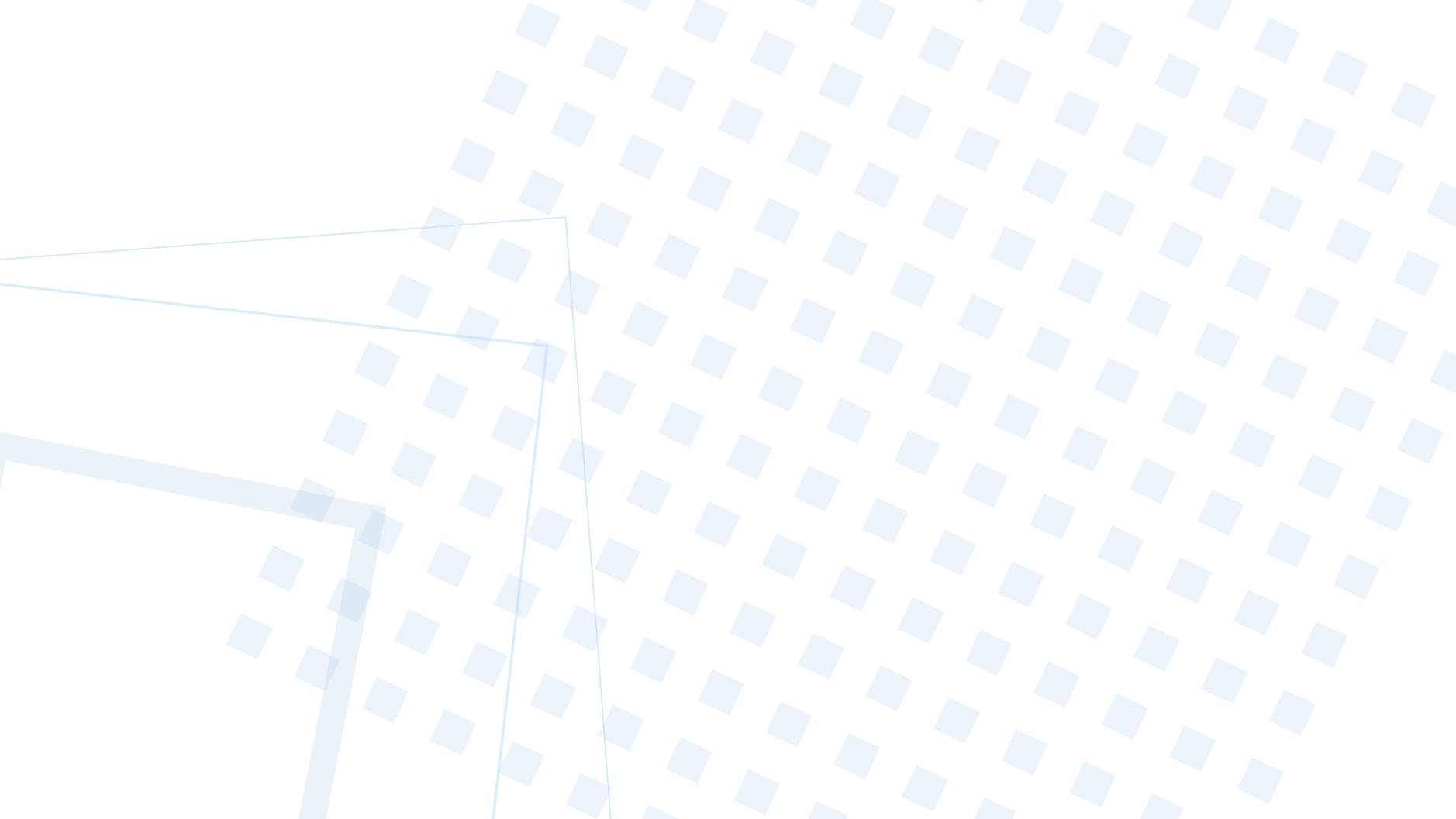 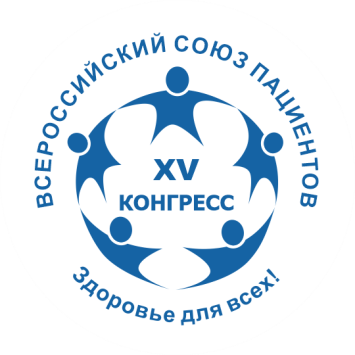 ТРЕНИНГ ОБЩЕСТВЕННЫХ ЭКСПЕРТОВ ПАЦИЕНТСКОГО ДВИЖЕНИЯ
Секреты построения сообщества пациентов: подходы и технологии
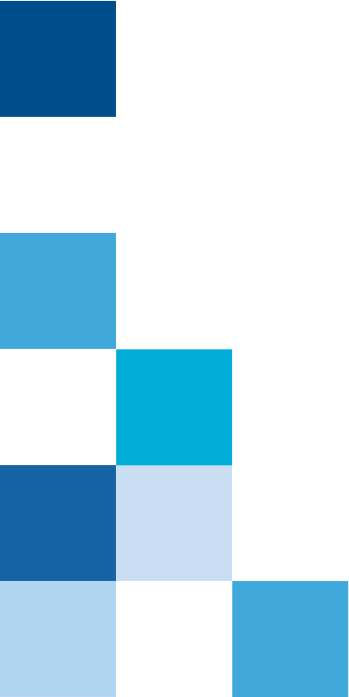 Анпилогова Мария 
разработчик и тренер проектов ВСП
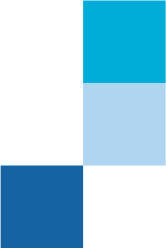 Москва, 27 ноября – 1 декабря 2024
https://congress-vsp.ru/xv/
Давайте познакомимся
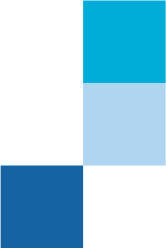 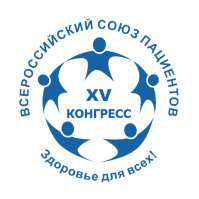 Карьерный консультант, HR-эксперт, тренер
20+ лет опыт в управлении персоналом, из них 10+ лет на руководящих позициях
30+ лет опыта в некоммерческих организациях (молодежные, профессиональные, пациентские НКО)
16+ лет опыт карьерного консультирования 
3+ года разработчик, тренер, куратор в проектах ВСП
3+ года ответственный пациент
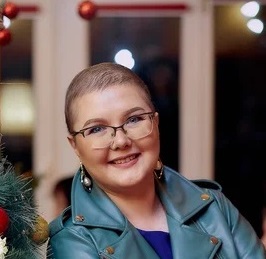 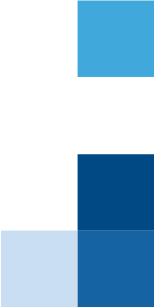 Давайте проголосуем
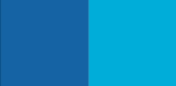 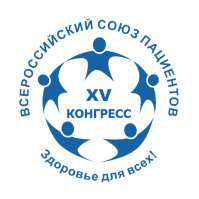 Устали придумывать мероприятия для пациентов и получать отказы в участии? 
Задумываетесь о делегировании части задач по организации школ пациентов и иных встреч? 
Хотите, чтобы участники НКО проявляли активность и готовность помогать?
 А есть такие, у которых в НКО все отлично с посещаемостью и активностью пациентов?
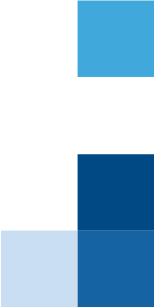 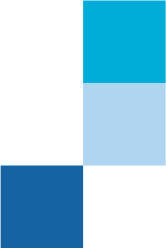 Тренинг общественных экспертов пациентского движения
Что такое сообщество?
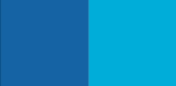 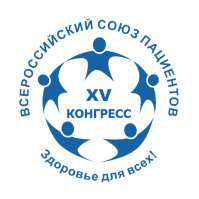 В нашем проекте под сообществом мы понимаем группу людей, имеющих общие интересы, цели и разделяющих общие ценности, объединяющих собственные ресурсы, оказывающих взаимную поддержку. 
Сообщество имеет неформальную систему взаимодействия, основанную на разделении ответственности при решении проблем и задач. 
Сообщество может быть как в системе зарегистрированной организации, так и вне её.
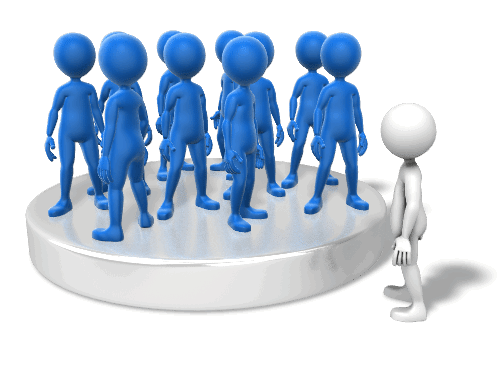 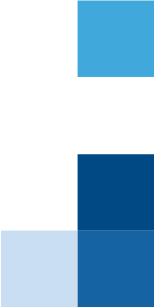 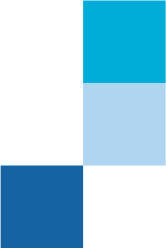 Тренинг общественных экспертов пациентского движения
Почему у всех разная активность?
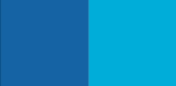 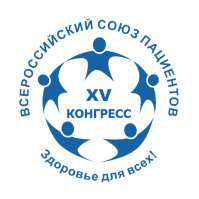 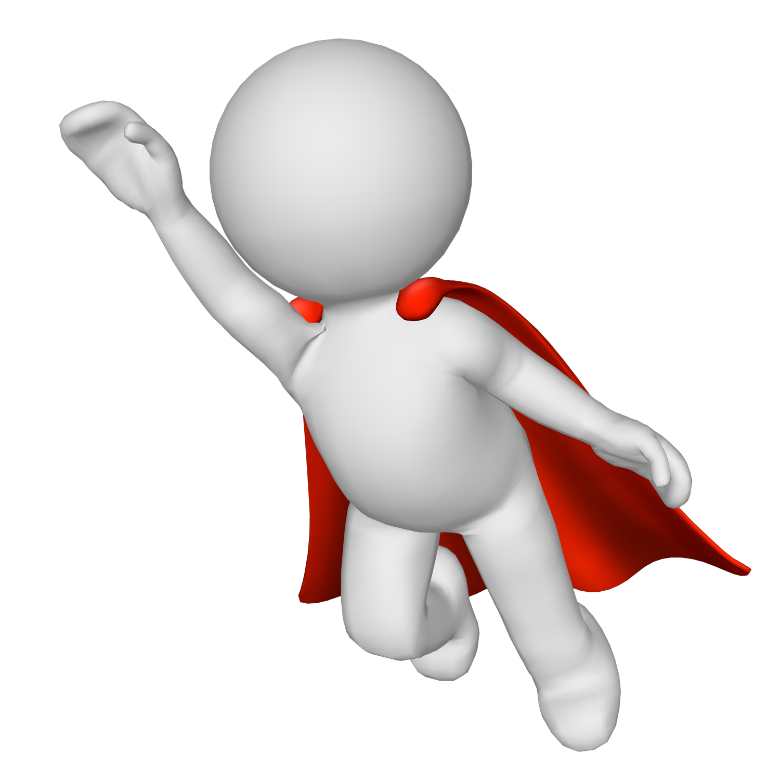 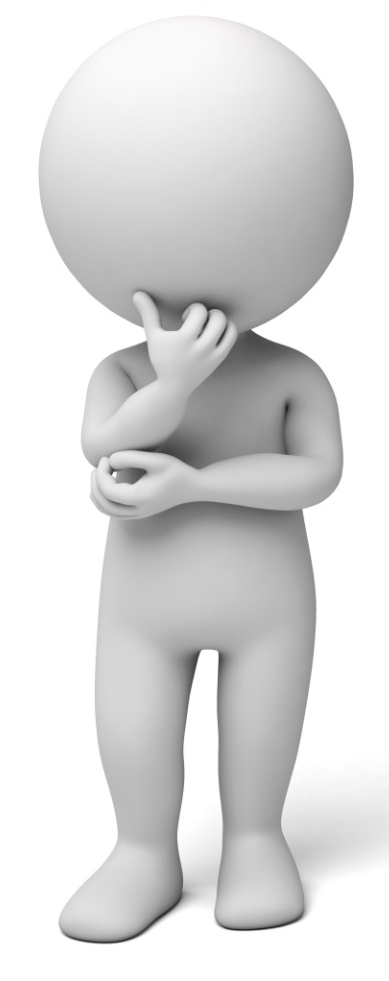 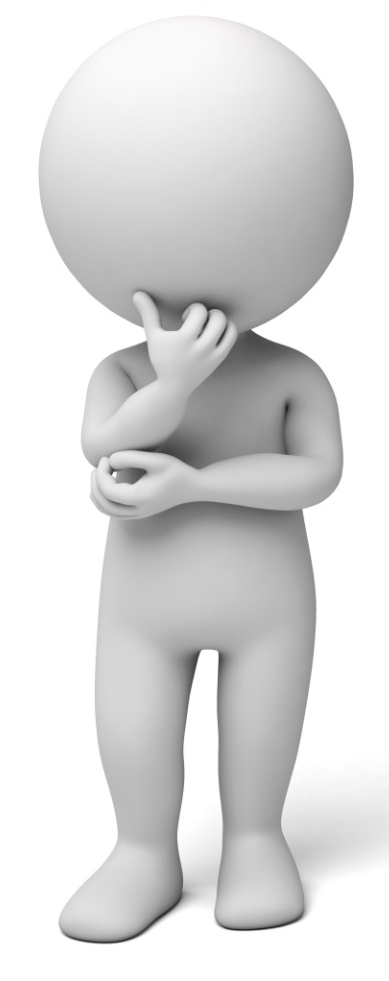 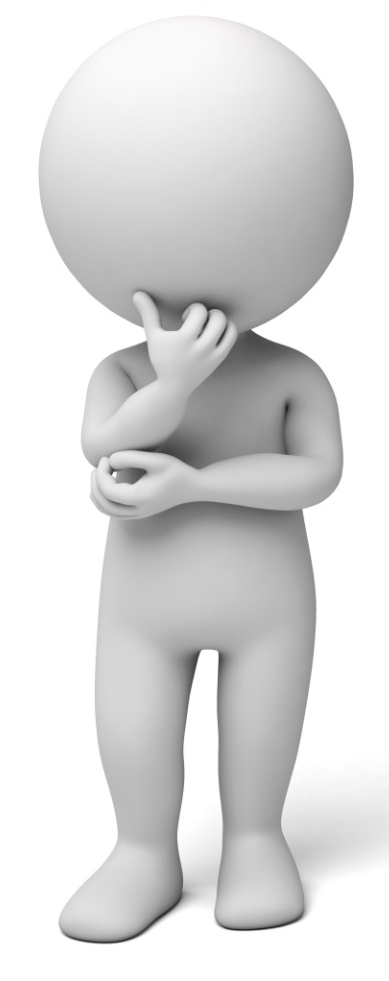 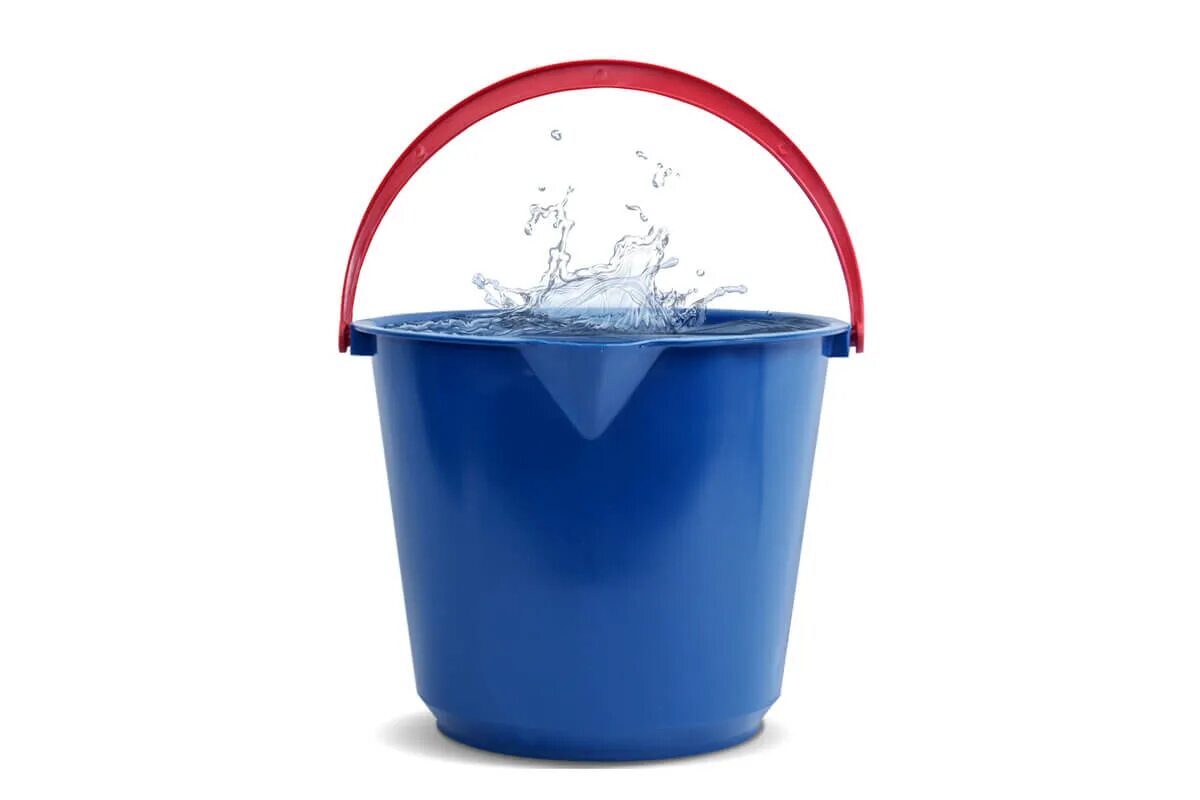 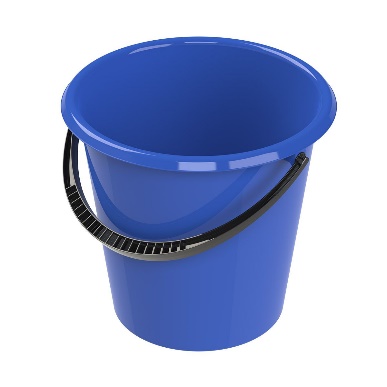 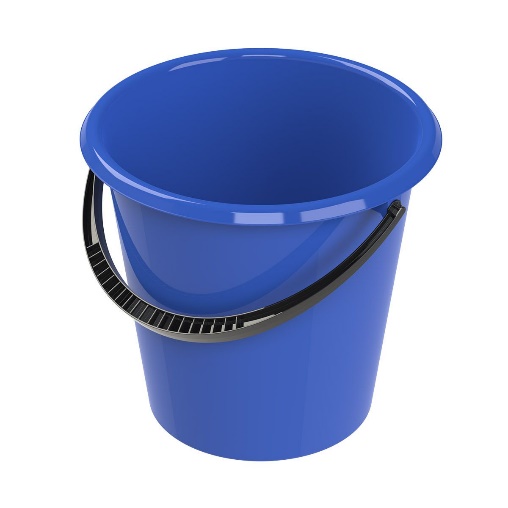 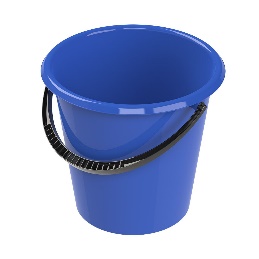 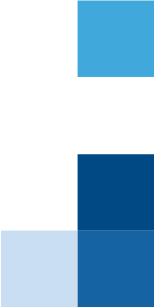 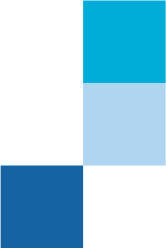 Структура сообщества
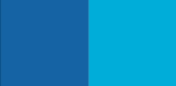 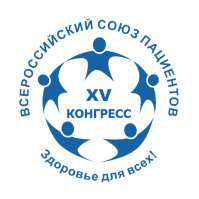 ПАССИВНЫЕ УЧАСТНИКИ
АКТИВНЫЕ УЧАСТНИКИ
ЯДРО
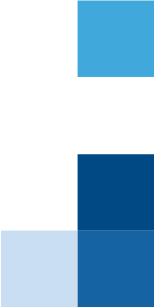 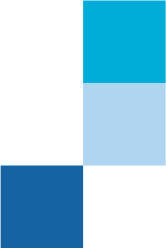 Тренинг общественных экспертов пациентского движения
Анализируем ваше сообщество
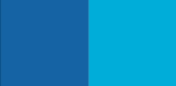 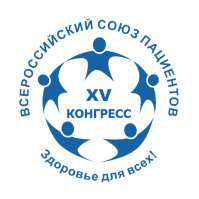 Сколько человек в сообществе?
Сколько на текущий момент составляет ядро/ активисты/ наблюдатели?
Какова желаемая пропорция через год ядро/ активисты/ наблюдатели?
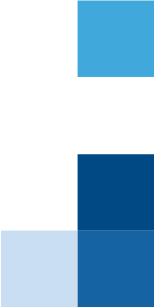 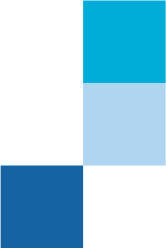 Тренинг общественных экспертов пациентского движения
Этапы развития сообщества
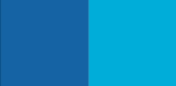 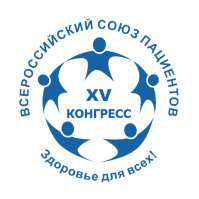 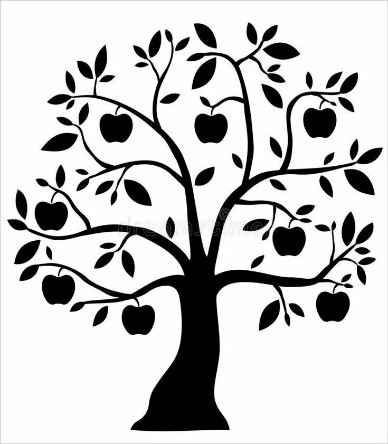 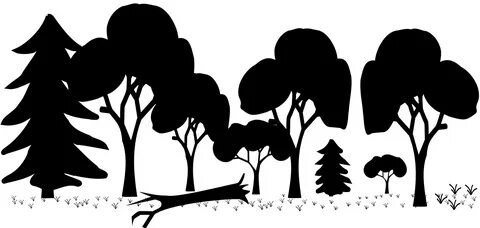 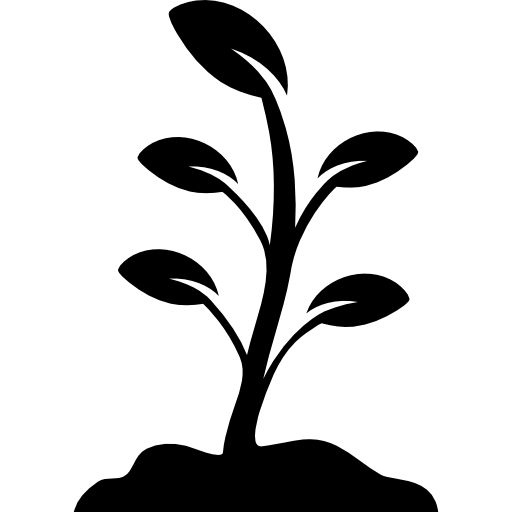 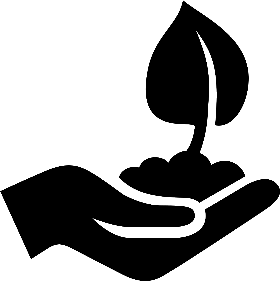 УГАСАНИЕ
7. Снижение активности, деление


Рост: фрагментация на разные по размеру части
Активность: по инерции, 50-90% создается сообществом
Длительность: более 6 лет
ЗАРОЖДЕНИЕ
1.Созидание



Рост: 50-100% участников приходят по личному приглашению
Активность: 90-100% создается лидером Длительность: 1-3 мес.
ЗРЕЛОСТЬ
5.Управление результатами
6.Устойчивое развитие


Рост: до 90% участников приходят по рекомендациям участников
Активность: 90-99% создается сообществом
Длительность: 3-6 лет
РАЗВИТИЕ
2.Становление
3.Формализация
4.Масштабирование

Рост: 50-90% участников приходят по рекомендациям участников
Активность: 50-90% создается участниками Длительность: 3 мес.-3 лет
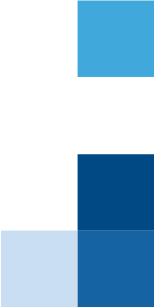 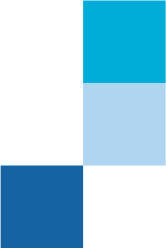 Тренинг общественных экспертов пациентского движения
На каком этапе развития находится ваше сообщество?
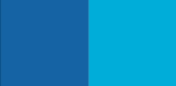 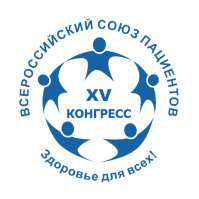 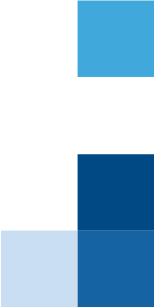 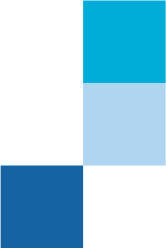 Тренинг общественных экспертов пациентского движения
Что делать на различных этапах развития?
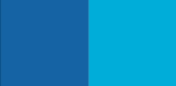 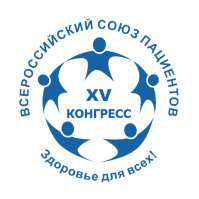 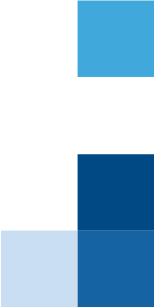 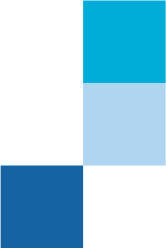 Тренинг общественных экспертов пациентского движения
В чем проблема с делегированием?
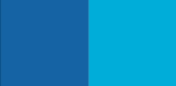 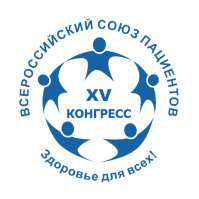 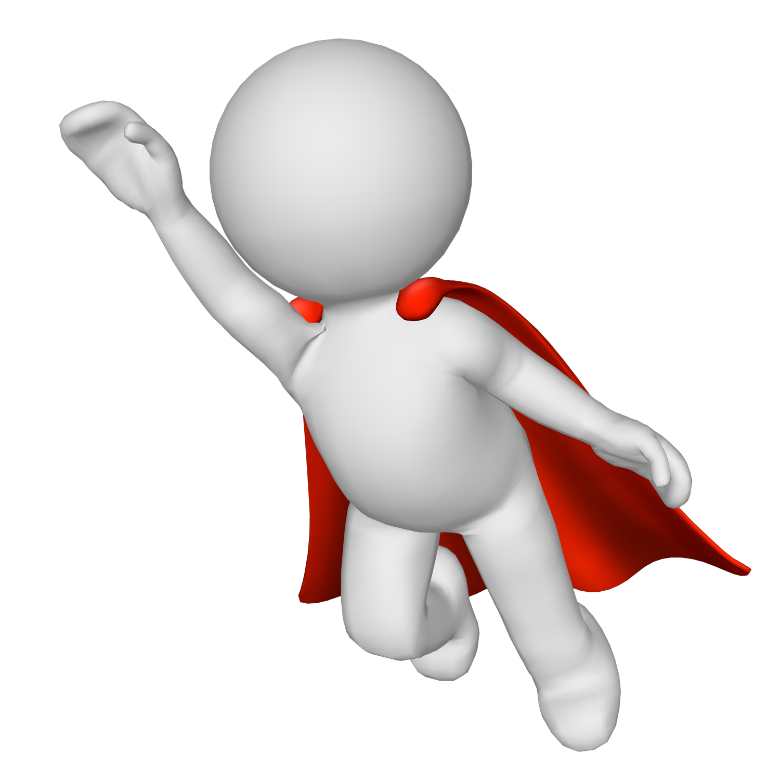 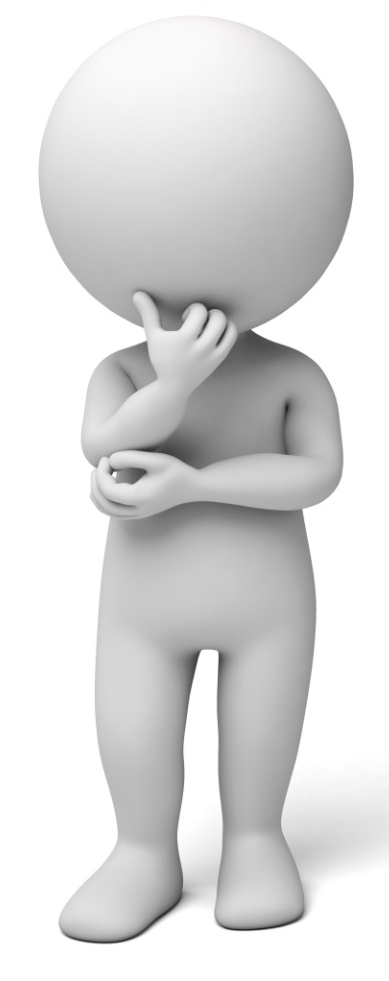 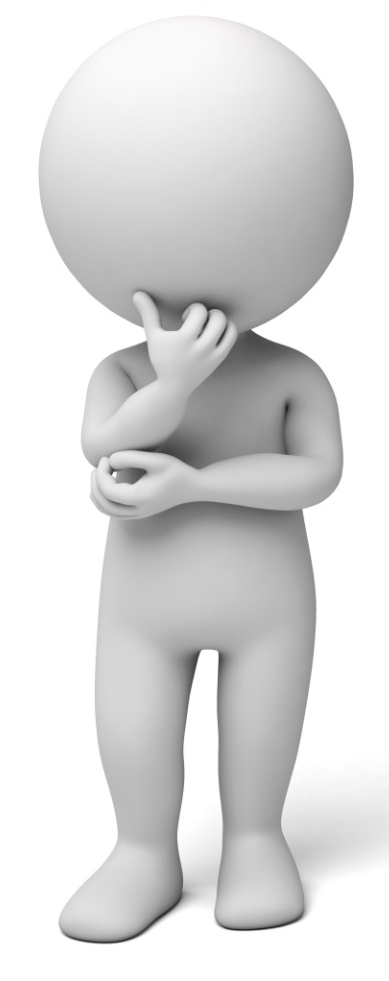 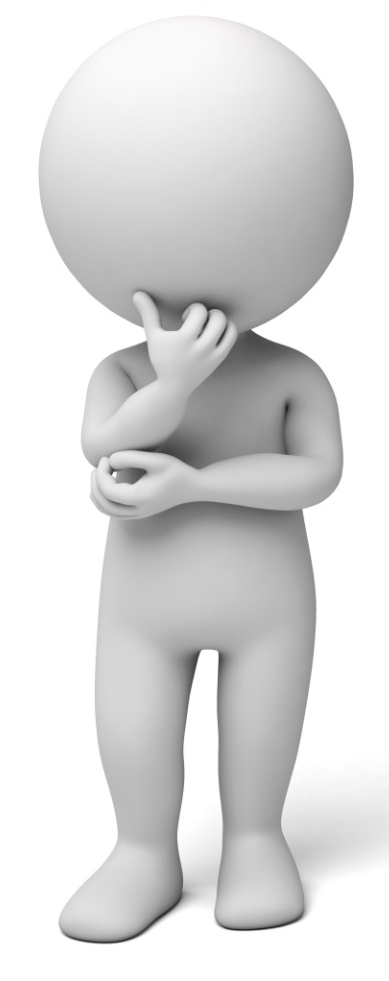 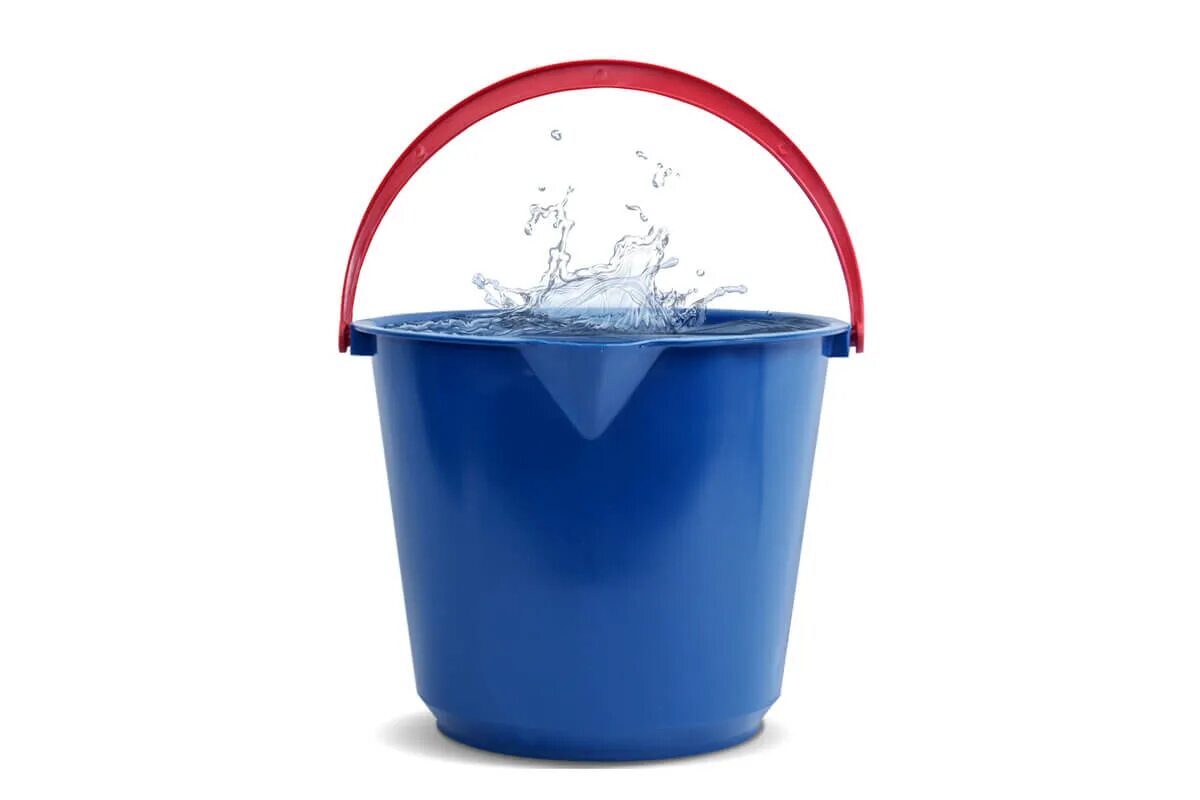 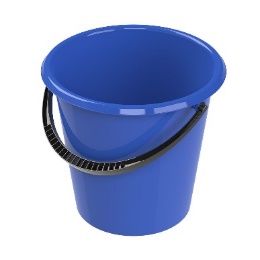 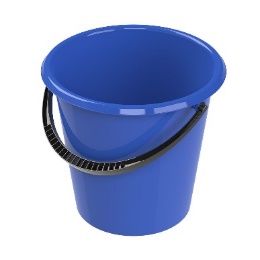 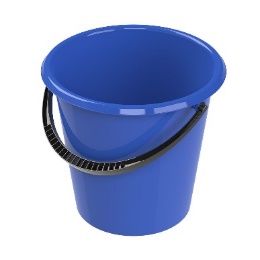 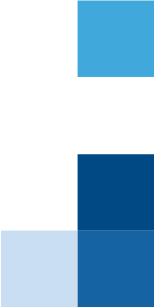 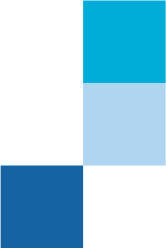 Тренинг общественных экспертов пациентского движения
Заботимся о новичках, готовим преемников
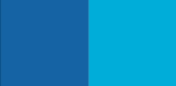 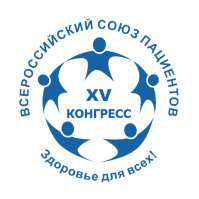 Наставничество - отношения, в которых опытный или более сведущий человек помогает менее опытному или менее сведущему усвоить определенные компетенции
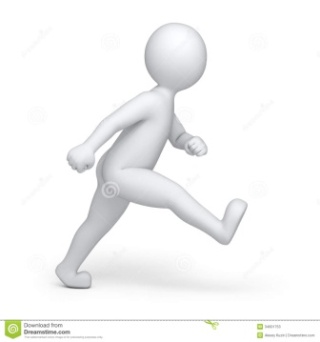 «Сделай сам, расскажи, что сделал»
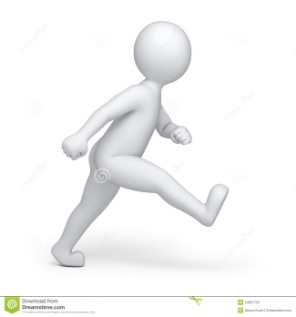 «Сделай сам, я подскажу»
«Сделаем вместе»
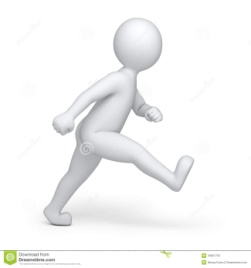 «Я покажу, ты посмотри»
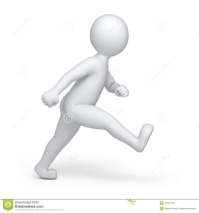 «Я расскажу, ты послушай»
Важно – уйти от крайностей 
«Гипер-опека»
«Попустительство»
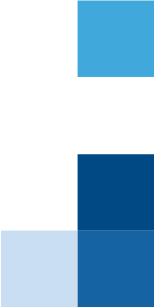 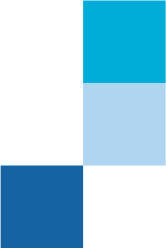 Тренинг общественных экспертов пациентского движения
Что делать на различных этапах развития?
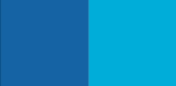 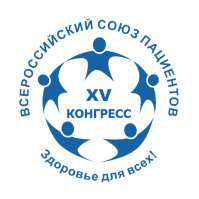 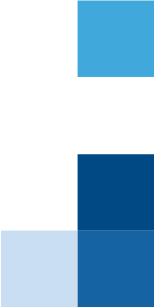 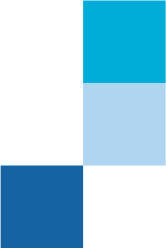 Тренинг общественных экспертов пациентского движения
Этапы развития сообщества
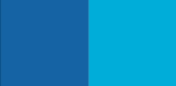 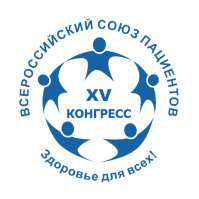 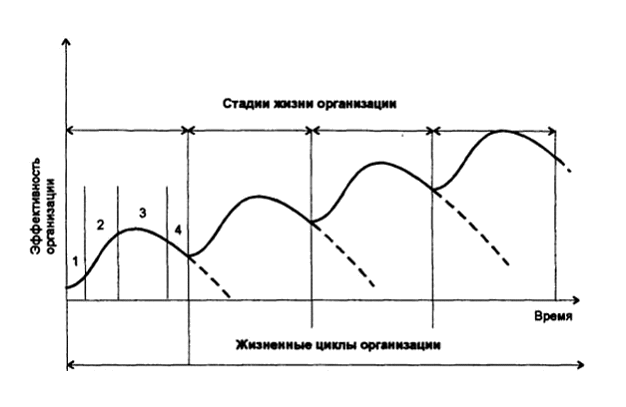 Организация может переходить на новый уровень развития, избегая стадии угасания – если анализирует внешнюю и внутреннюю среду, делает выводы и трансформируется
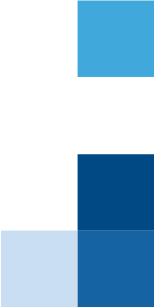 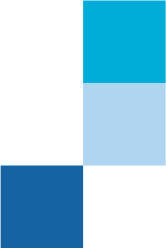 Тренинг общественных экспертов пациентского движения
Почему не ходят на мероприятия?
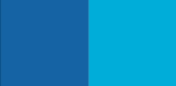 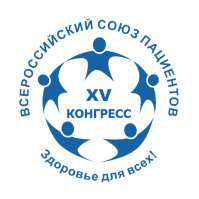 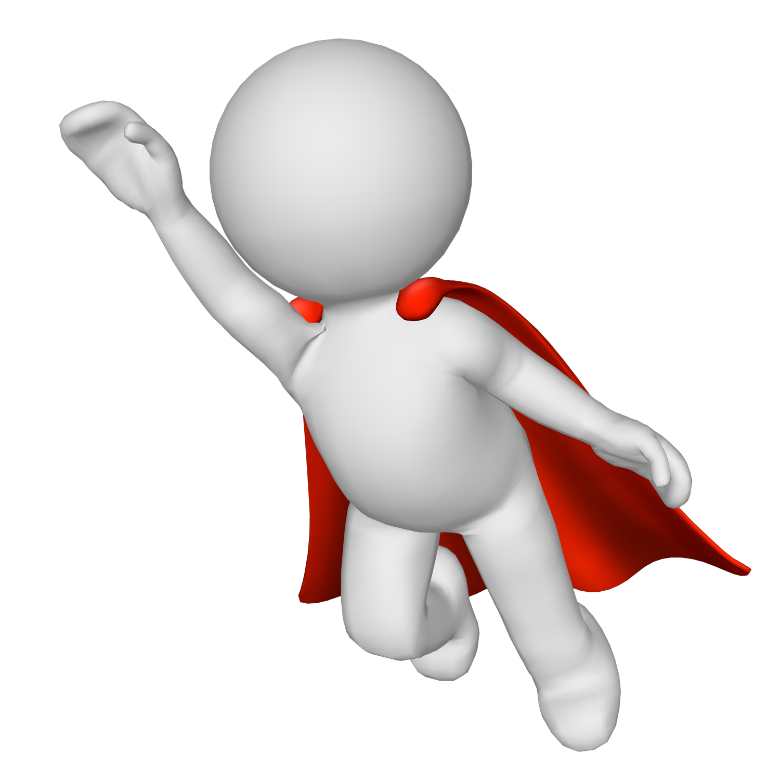 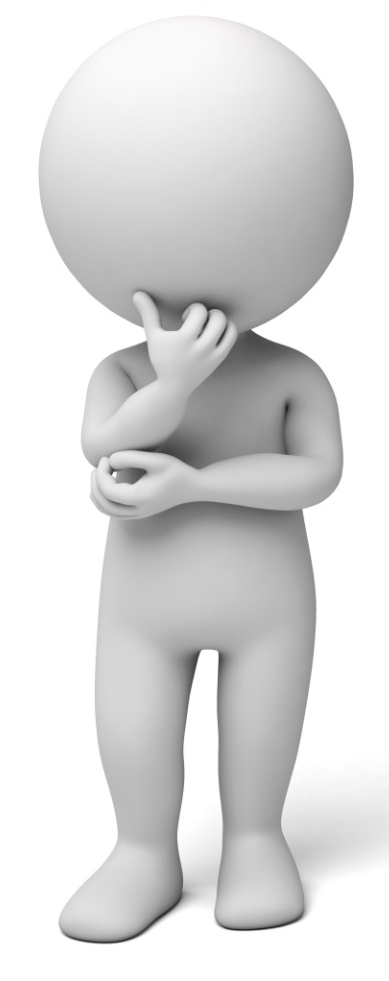 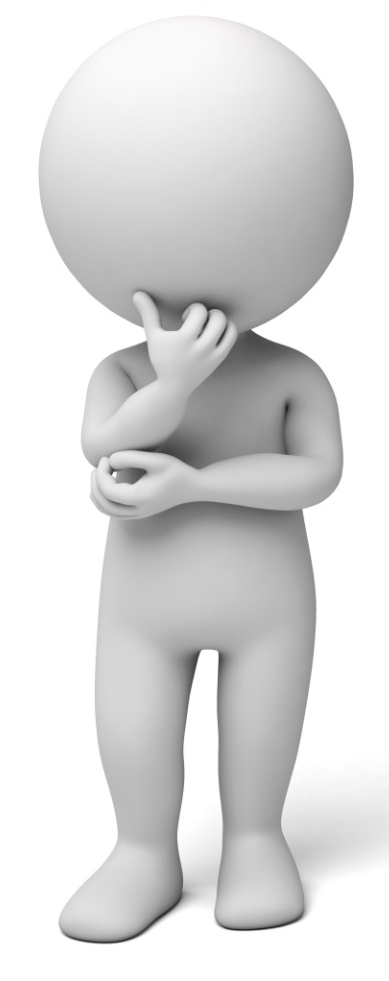 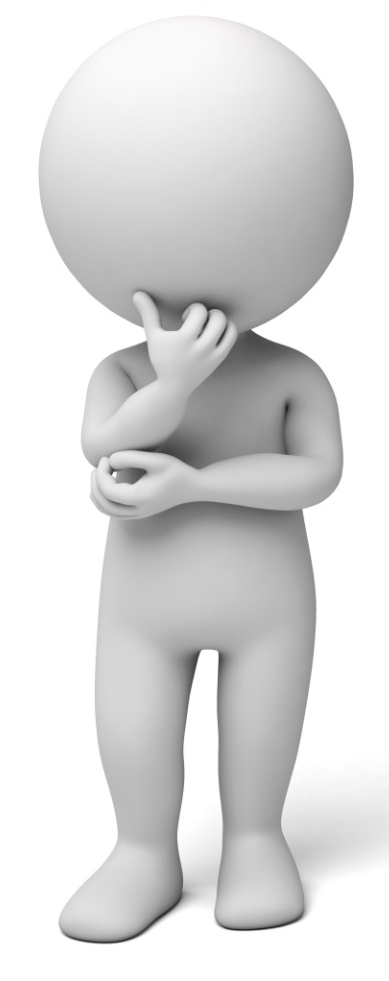 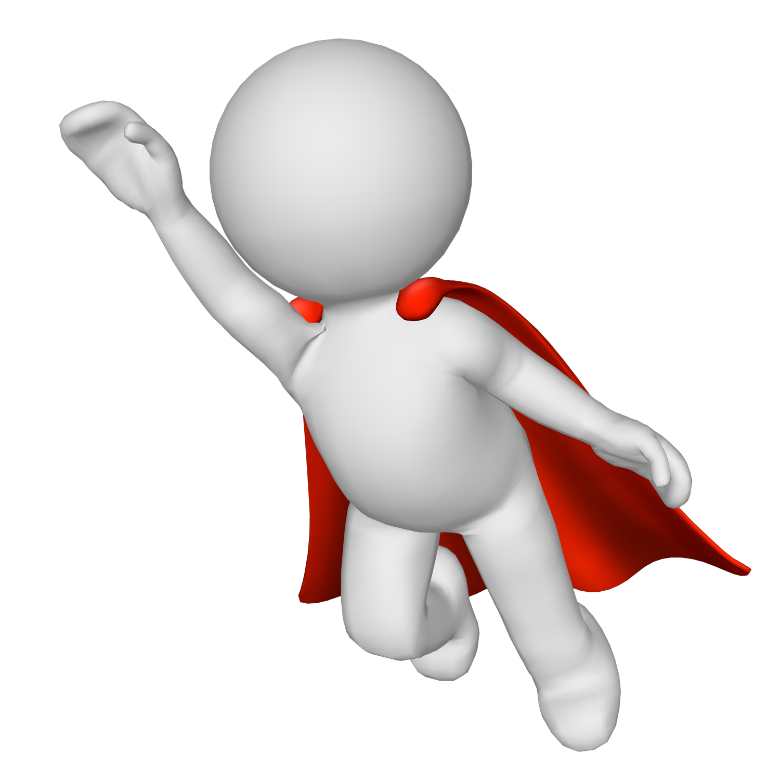 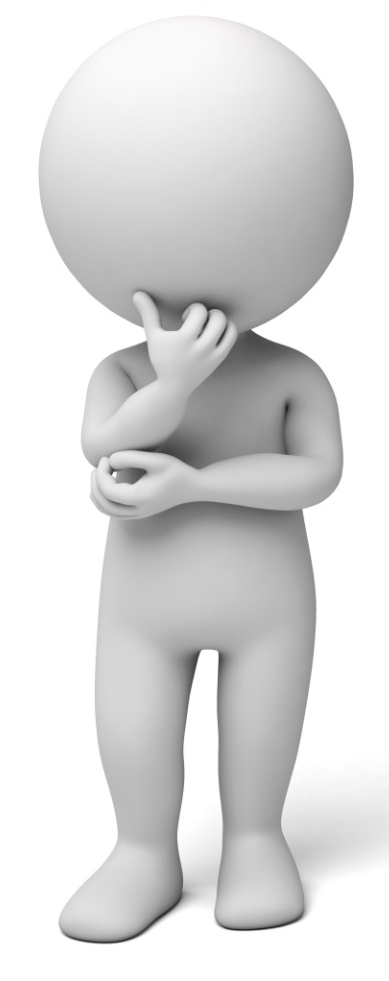 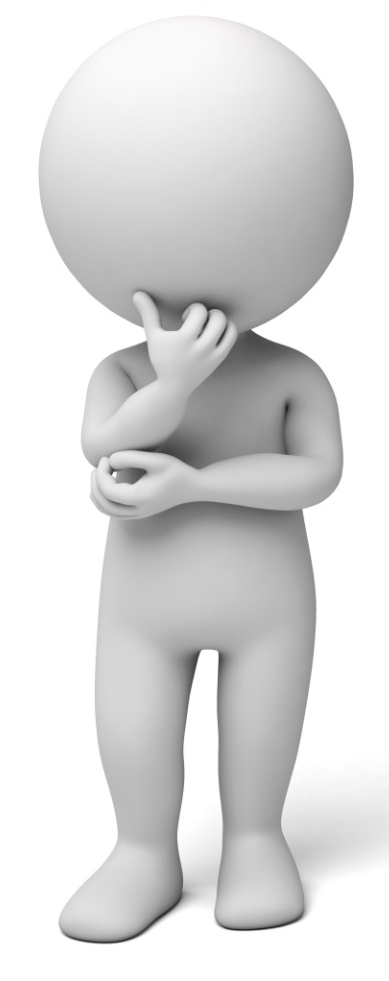 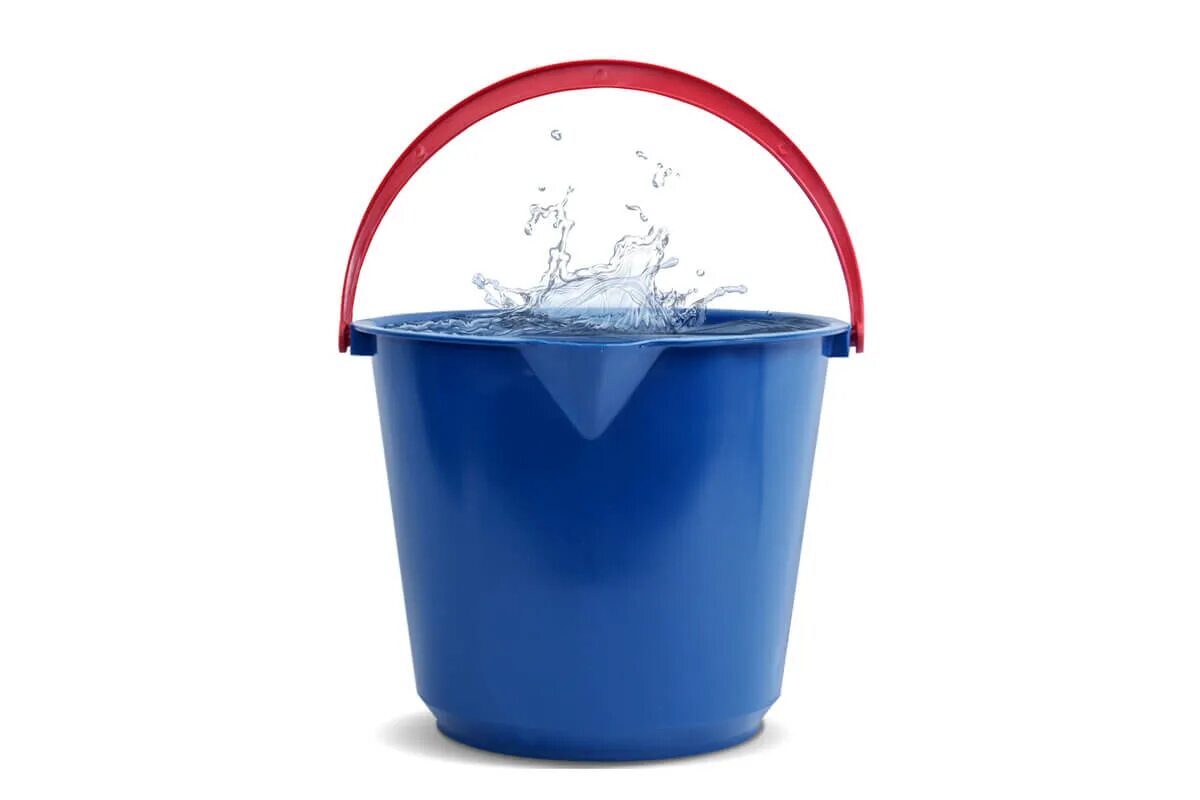 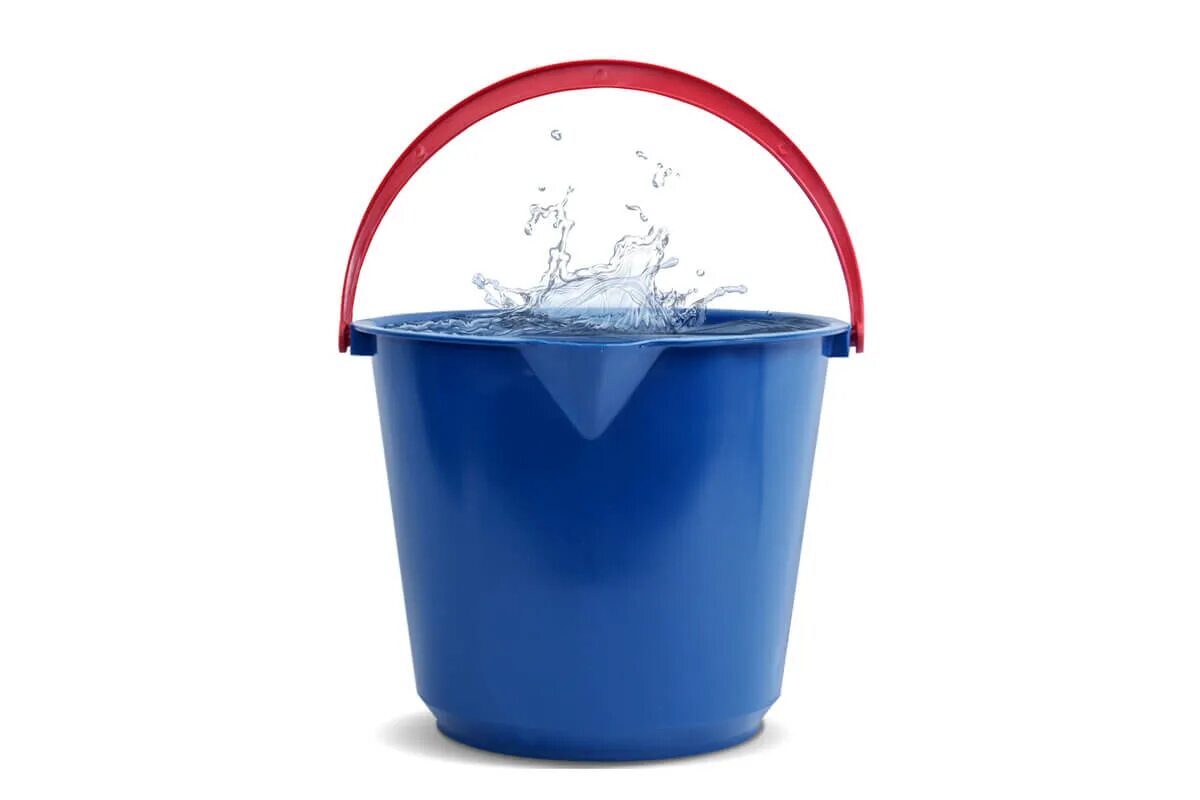 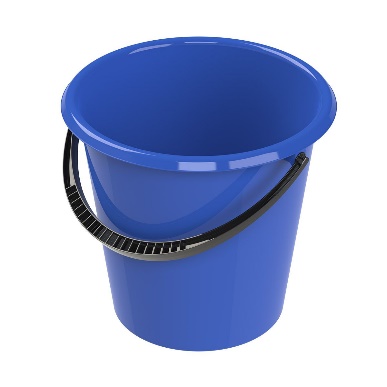 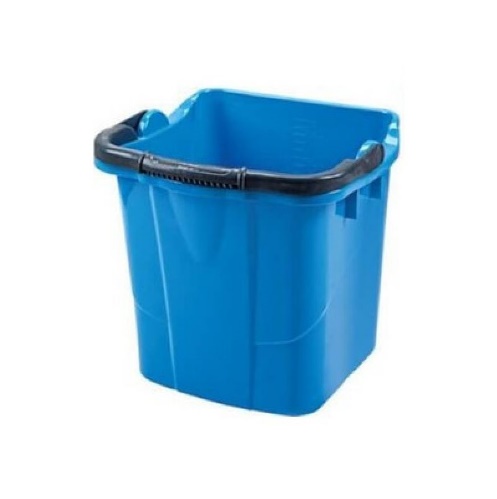 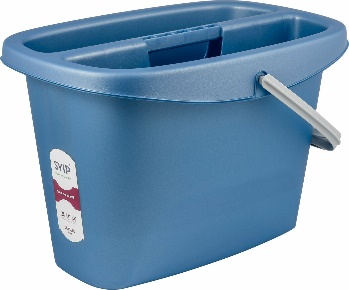 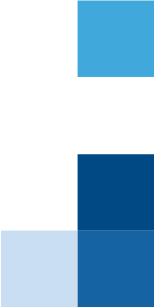 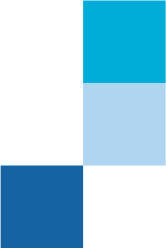 Как изучаем аудиторию?
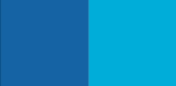 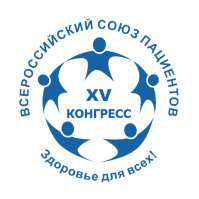 Анкеты и опросники (бумажные, онлайн-формы, голосовалки в чатах)
Личная беседа
Портрет члена сообщества
Главные секреты успешности метода
Простые слова и фразы
Проверка на лояльном человеке
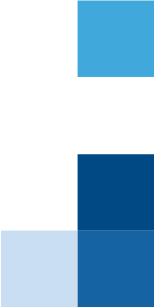 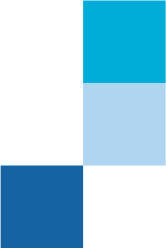 Тренинг общественных экспертов пациентского движения
Вопросы о вовлеченности
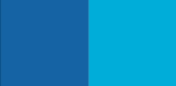 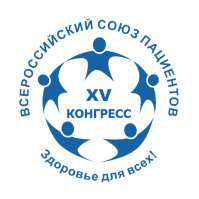 Знаете ли вы, чего ожидает от вас руководитель НКО?
У вас есть материалы и инструменты, необходимые для качественной работы в НКО?
В НКО у вас есть возможность делать то, что вы умеете лучше всего?
За последние семь дней вы получали признание или похвалу за хорошую работу?
Считаете ли вы, что ваш руководитель или кто-то в НКО заботится о вас как о личности?
Кто-нибудь в НКО  способствует вашему развитию?
Учитывается ли ваша точка зрения?
Миссия и цель нашей НКО заставляет вас чувствовать, что ваша работа важна?
Считают ли другие члены НКО своей обязанностью качественно выполнять свою работу?
У вас есть лучший друг в НКО?
За последние полгода кто-нибудь в НКО говорил с вами о ваших успехах?
В прошлом году у вас были возможности учиться и расти в НКО?
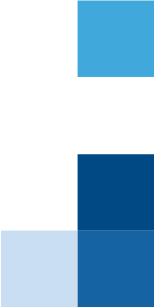 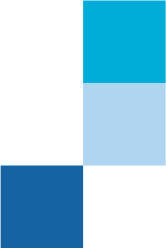 Тренинг общественных экспертов пациентского движения
В чем полезность этой методики?
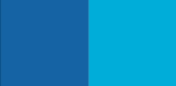 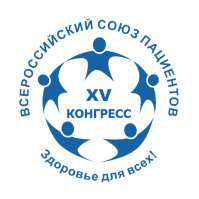 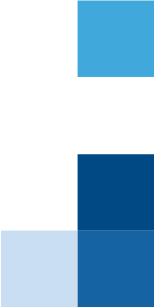 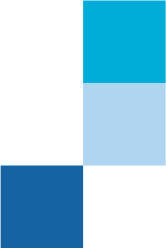 Тренинг общественных экспертов пациентского движения
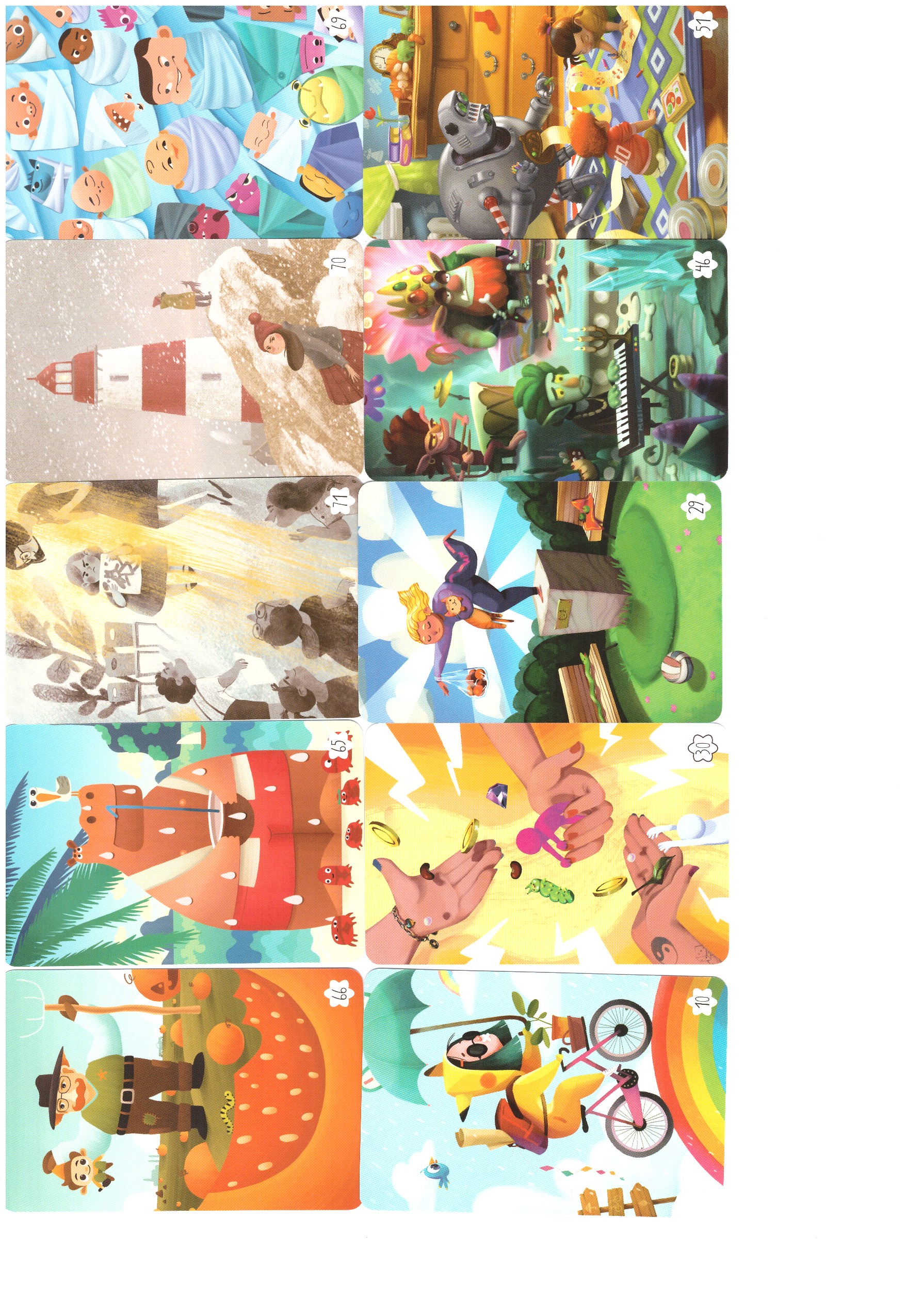 Что мне мешает в моей лидерской работе в НКО
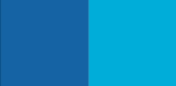 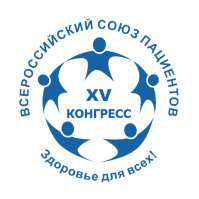 1
2
3
4
5
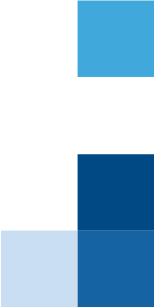 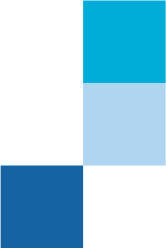 6
7
8
9
10
Тренинг общественных экспертов пациентского движения
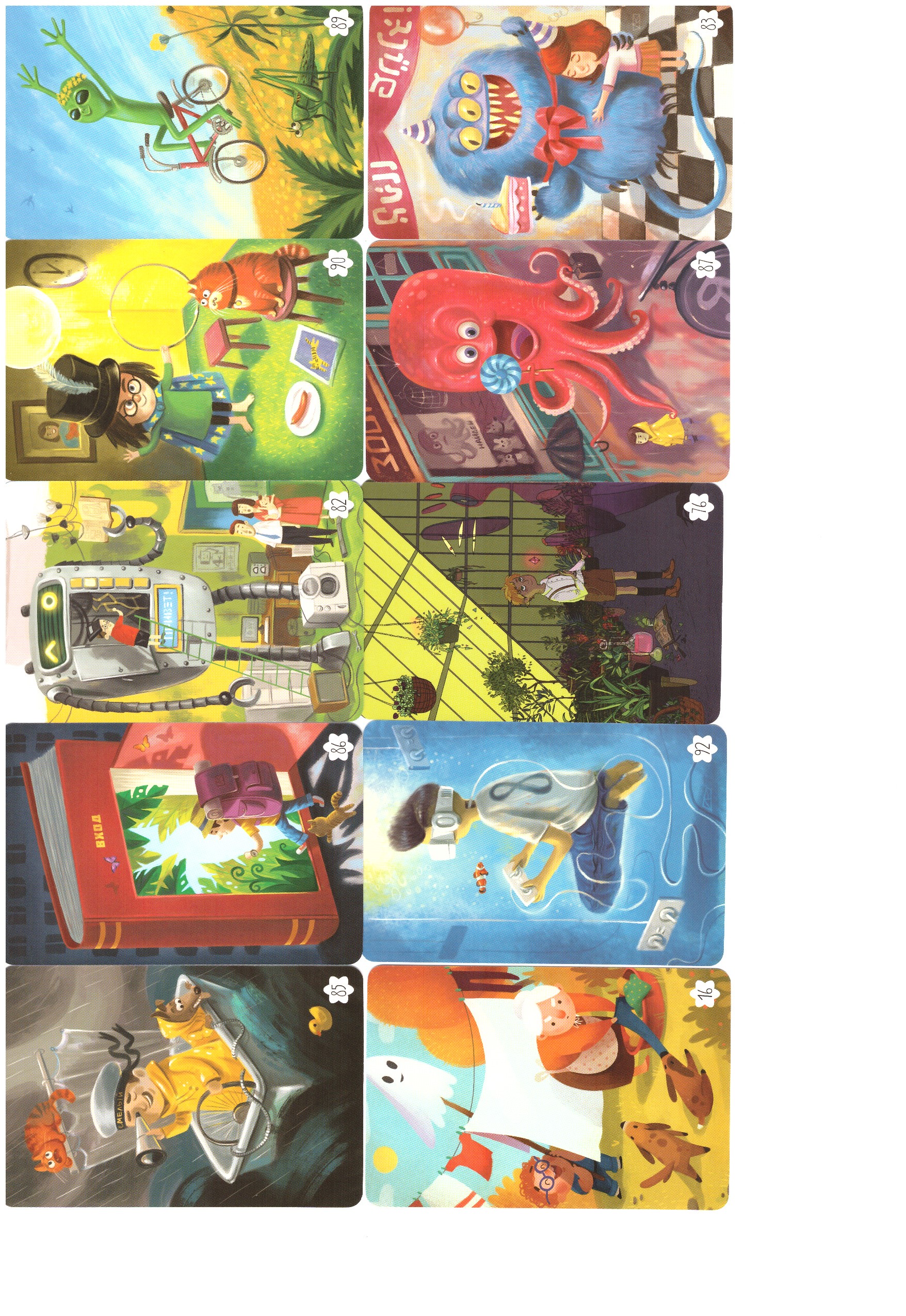 На какие свои ресурсы могу опереться ?
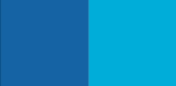 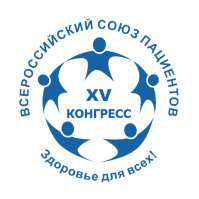 1
2
3
4
5
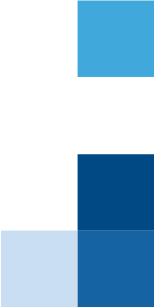 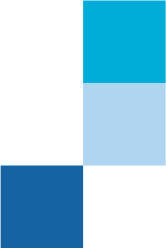 6
7
8
9
10
Тренинг общественных экспертов пациентского движения
Подводим итоги
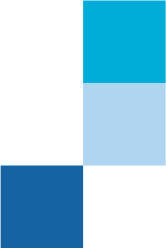 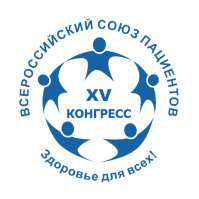 Что было важно и полезно?
Что возьмете в работу?
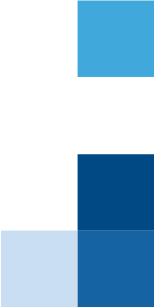 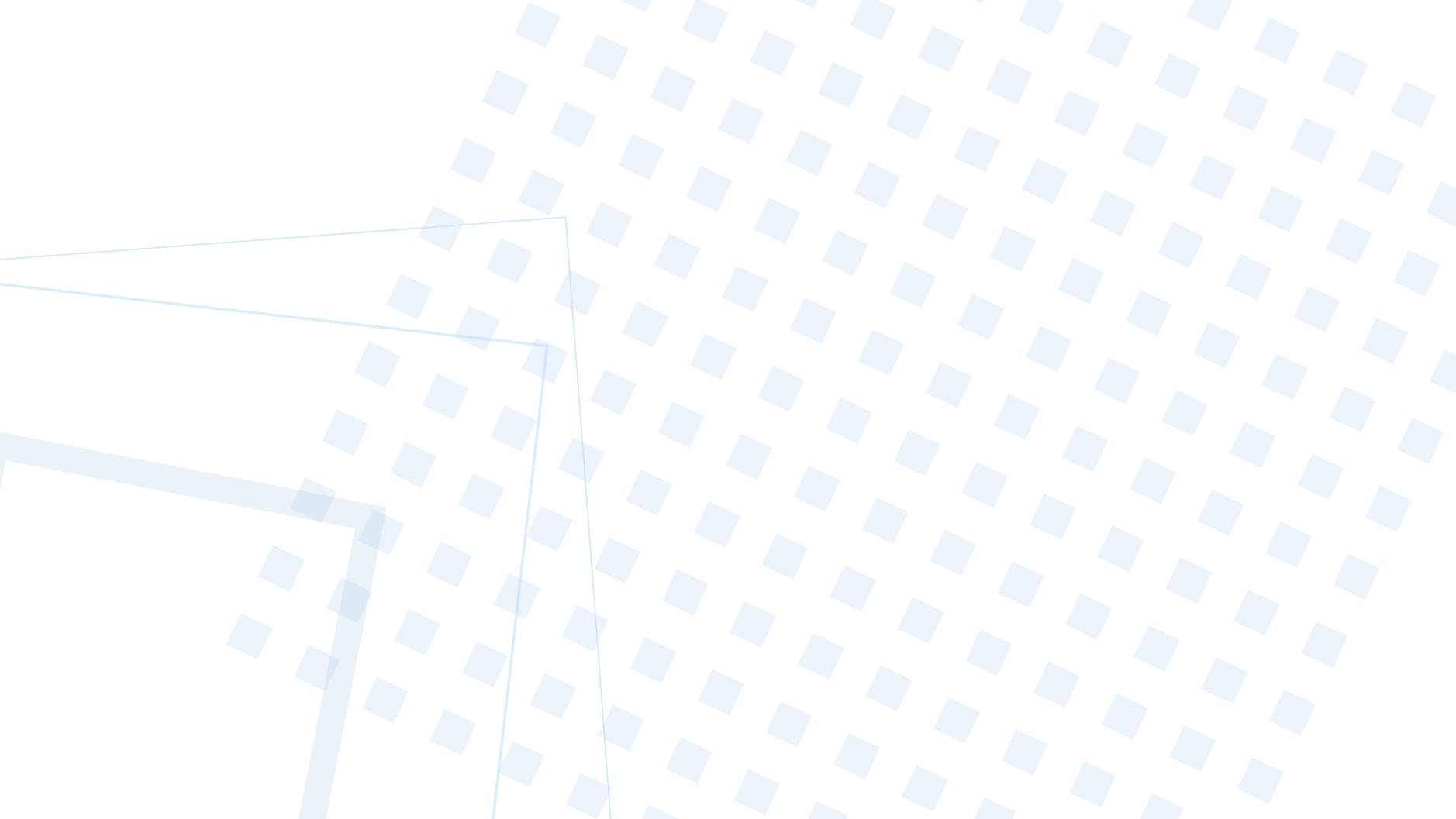 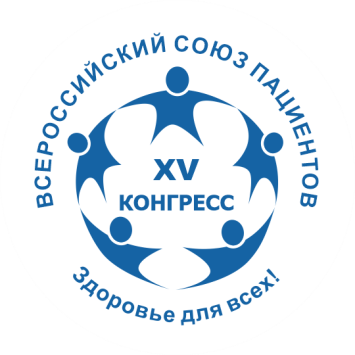 БЛАГОДАРЮ ЗА ВНИМАНИЕ!
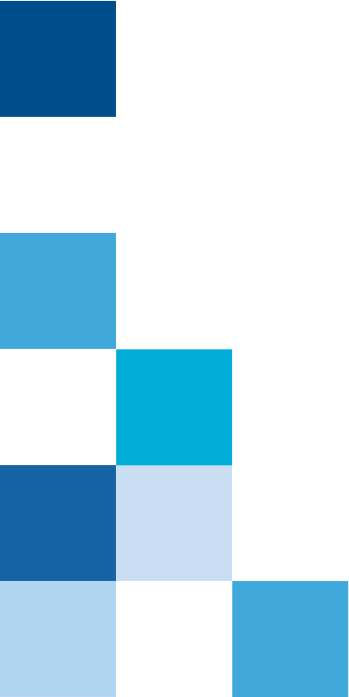 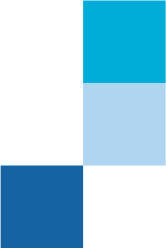 ТРЕНИНГ ОБЩЕСТВЕННЫХ ЭКСПЕРТОВ ПАЦИЕНТСКОГО ДВИЖЕНИЯ
https://congress-vsp.ru/xv/